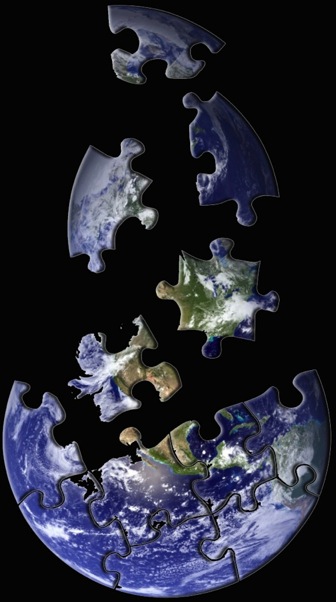 Quality
Assurance
Steven Ackleson
 SA Ocean Services
  www.saoceans.com
of Ocean
Optical
Data
Presented at: Ocean Optics Summer Course, University of Maine Darling Marine Center, July 31, 2013
[Speaker Notes: My aim this morning is to lead a discussion about data quality;  how we assure ourselves that the data we collect is the highest quality possible and how we describe our data to the rest of the world.
Some of my comments will be directed at oceanographic data in general, others will be optics-specific.
Please treat this period as an open discussion; as questions when they occur, interject your own thoughts appropriately, and feel free to engage any of the instructors in the room regarding their views and experiences.
I understand that you all have been working hard on your individual projects and are deep into the data analysis phase, so make the most of this time – we are here to help!]
Quality Assurance (QA):
Performed by the observer or expert user
The process of profiling data to discover inconsistencies and other anomalies and, if possible, making reasonable adjustments.
e.g., performing checks, assessing consistency, and assigning commentary
Quality Control (QC):
Determined by the user who may not be an expert
The process of controlling the usage of data of known quality for an application or a process
e.g., filtering data based on quality flags
Metadata:
Language that allows data producers to communicate with potential users
Data about data designed to make it discoverable and inform users
Reference: Marine Metadata Interoperability Project, marinemetadata.org
[Speaker Notes: When we talk about how to insure quality data, there are several terms that we need to understand.
The first, Quality Assurance, is designed to convince us that our observations are valid and meaningful.  It consists of a systematic application of quality checks applied with a priori knowledge of how our sensors work and the expected scales of variability within the environment that they were deployed.  It includes assigning commentary to individual observations or data sets designed to inform potential users.  This is most often performed by the individual researcher responsible for collecting the data, but is increasingly being  performed by other expert users interested in the data.
Another term is Quality Control and defines how the data user assesses the results of the QA process to make decisions about how to analyze the data.
Finally, Metadata (data about data) Metadata (‘data about data’) is data set level information critical for understanding the provenance (history) of the data.  Metadata includes both human- and machine-readable information and includes descriptions of data, sensors, and processes, including any engineering
data that are generated during collection activities.  They may also include
pointers to other data, such as auxiliary or coincident environmental observations, that are important for understanding the data (e.g., to support calibration of sensors at sea).]
An Age of Unprecedented Global Change
Increasing pCO2
Increasing Heat Content
Decreasing Sea Ice Coverage
Rising Sea Level
Decreasing Ocean pH
Decreasing Fishery Biomass
Increasing Plastic Concentration
Increasing Sound Levels
Cumulative Impact:
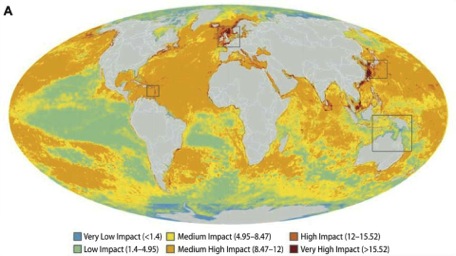 [Speaker Notes: Last year global population passed 7 billion people and is increasing at a rate of a billion people every 15 years.  Thus, it is likely that our children, certainly our grandchildren, will live in a world of 10 billion people, all requiring food and demanding the energy necessary to live in a modern society.  According to projections by the Intergovernmental Panel on Climate Change, global energy consumption, primarily the burning of fossil fuels, is expected to increase by at least 50% by the end of the century.  The resulting increase in atmospheric CO2 will have profound effects, not only on global temperature and sea level rise, but is expected to drive fundamental changes in ocean carbonate chemistry, producing a more acidic marine environment. Combine these projections with human reliance on marine sources for animal protein and it doesn’t take a genius to predict serious societal consequences of global proportion.
Some of the most important marine services are related to or impacted by biogeochemical properties and processes that have optical signatures; e.g., pollution and sediment transport, harmful algal blooms, factors related to the ocean carbon cycle, and biological responses to ocean acidification.
Thus, the data that you collect will have societal importance beyond your individual interests.  Insuring and communicating high quality data benefits everyone.]
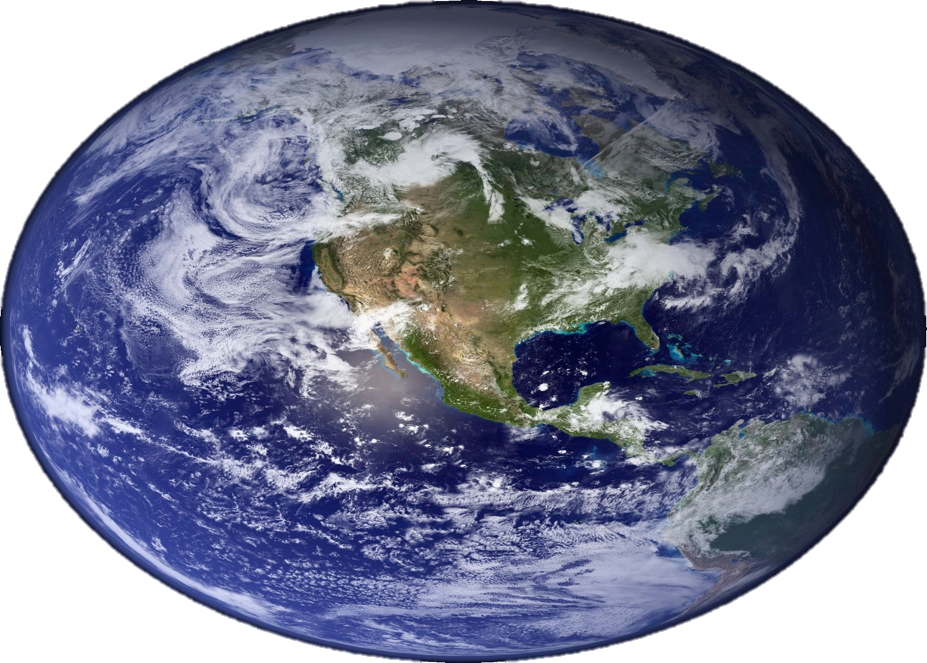 GEOSS
GOOS
OceanSITES
Coordination
Connectivity
Standards
IOOS
US Coastal Ocean Observing Systems
EuroSITES
EU Ocean Observing Systems
CalCoFi
ARGO
MARS
HOTS
BATS
IMOS
TAO
NEPTUNE
Satellites
OOI
[Speaker Notes: In order to understand changes in the global environment, ocean observing systems have been steadily increasing in number and complexity.
While the early efforts were conceived as individual efforts, developers quickly realize that no data stream can be completely understood in isolation and that there are many common problems related to data quality assurance and management.
What we have seen is a natural coalescing of activities at local, regional, and global scales based on common goals, geography, and available resources.
The driving needs at all scales are better connectivity of data streams, better coordination of resources, and global standards that will ensure data compatibility no matter then or where it is collected.]
Optical & Biogeochemical Sensors
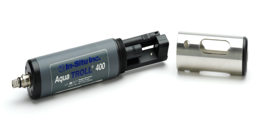 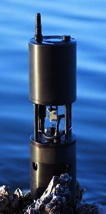 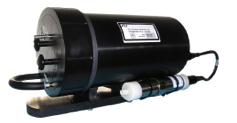 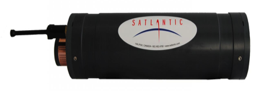 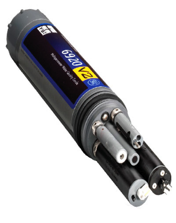 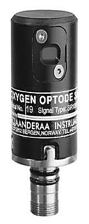 pH
pCO2
OPTICS
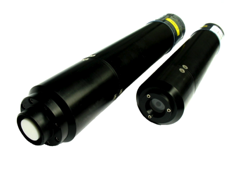 NUTRIENTS
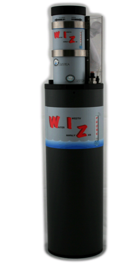 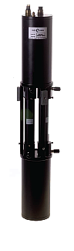 DISSOLVED OXYGEN
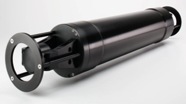 PARTICLES
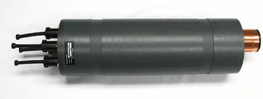 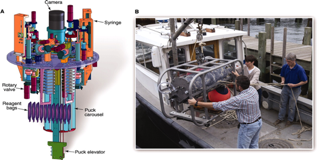 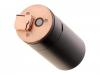 [Speaker Notes: Our optical and biogeochemical sensing capabilities have advanced significantly over the past decade.  Modern ocean observatories around the world deployed these sensors in various combinations and are making data streams available in near-real time.  Likewise, nay of these sensors are being incorporated into mobile platforms such as gliders and profiling floats.]
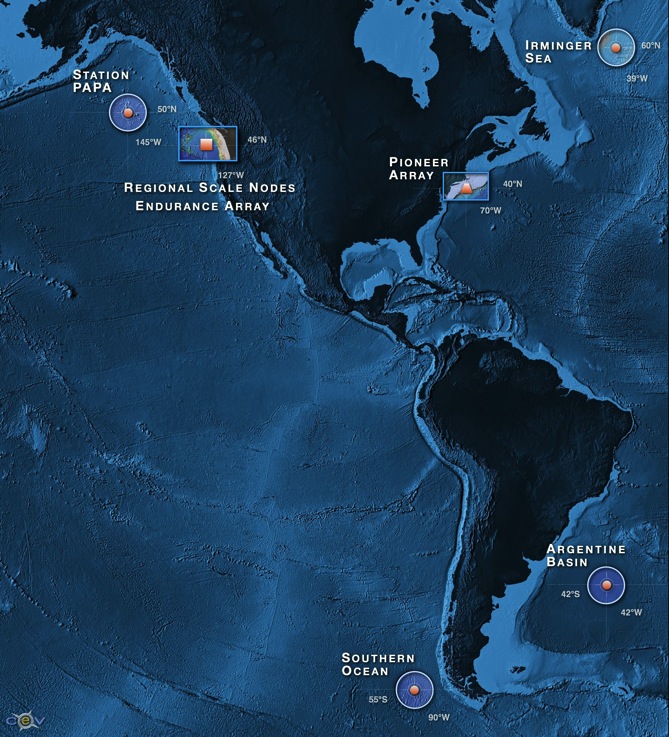 Ocean
Observatories
Initiative
O&M Cost: $50-65M
6
48
764
Regional Arrays
Instrument Types
Instruments
[Speaker Notes: One of the most ambitions observing efforts is the U.S. Ocean Observatories Initiative; a $400M construction project funded by the National Science Foundation.
When it comes on line in 2015 it will consist of 6 regional arrays sporting a total of 764 instruments. Sensing arrays on the east and west costs of the U.S. will permit process studies in Case I and II coastal, shelf, and pelagic waters.  Four global arrays will monitor deep ocean processes within the North Atlantic in the Irminger Sea, the NE Pacific at Ocean Station PAPA, the South Atlantic in the Argentine Basin, and the SE Pacific off the coast of southern Chile.   The NSF is committed to 25 years of support, ensuring free access to near-real time observations that will add to knowledge of ocean variability and long-term change associated with climate.]
OOI Core Parameters
a(l)
c(l)
bb(l)
PAR
Ed(l)
Es(l)
Chlorophyll (fluorescence)
CDOM (fluorescence)
Dissolved Oxygen
pCO2
pH
Nutrients (NO2, NO3, PO4, SiO4)
Temperature
Salinity
Current Velocity
Turbulence
Surface Waves
Surface Wind Velocity
Long-wave Radiation
CO2
Optical:
Biogeochemical:
Physical:
Meteorological:
[Speaker Notes: This is the list of core OOI measurements pertaining to ocean color science.
As you can see, the list is rather impressive and includes optical, biogeochemical, physical, and meteorological observations.  However, the most interesting aspect of the OOI will be the ability of individual researchers to add additional sensors to the various arrays and, depending on the location and mode of communication, be able to receive that data along with all of the core data fairly rapidly, often with latencies of just a few minutes.]
Climate Quality Data:
Time series of observations of sufficient length, consistency, continuity, and accuracy to reveal meaningful climate variability and change.
[Speaker Notes: The goal is to collect and distribute complete, interdisciplinary data sets that are of climate quality.]
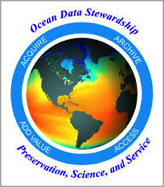 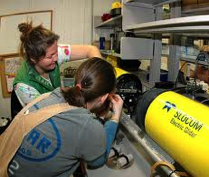 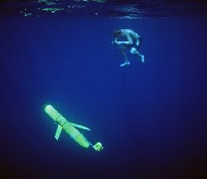 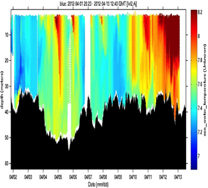 Prepare
Report
Acquire
Analyze
[Speaker Notes: High quality data is the result of an end-to-end process ...]
Pre-Deployment Preparations
Are all of the sensors recently calibrated and operating properly?
Are the sensors position to avoid interference?
For flow-through sensors, is the plumbing configured to eliminate bubbles and minimize disruption of fragile particles?
Are science team roles and responsibilities well defined?
Is the sensor suite configured to sample the expected scales of variability?
Understand Expected Scales of Variability
<1 m
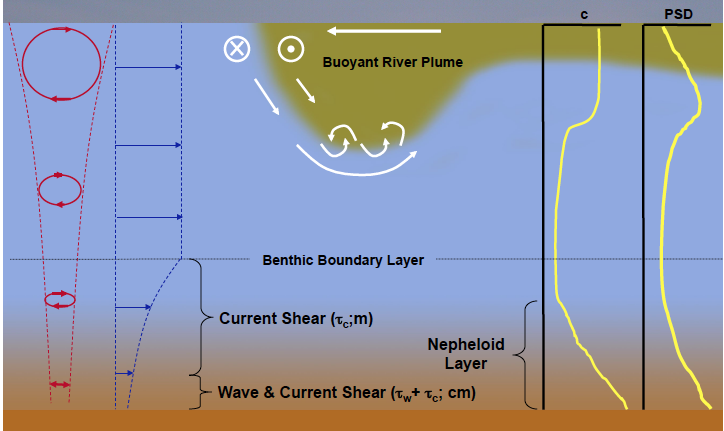 1 m
10 m
1 m
[Speaker Notes: Data quality starts with understanding the temporal and spatial scales scales  of variability]
Small-Scale Variability Across the Connecticut River Plume Boundary
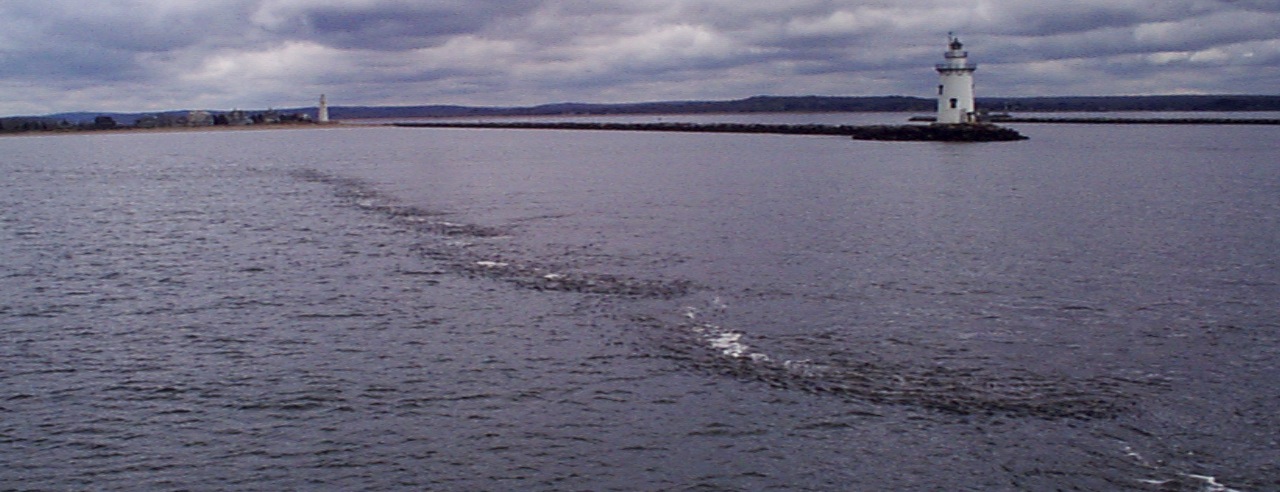 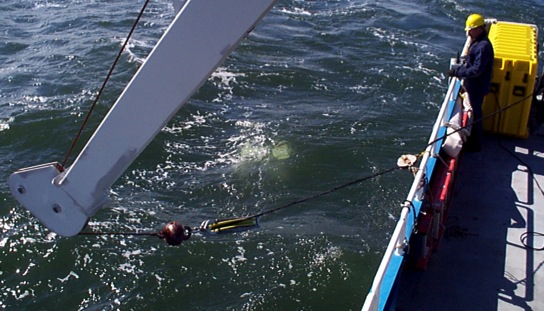 Instrument
Configuration
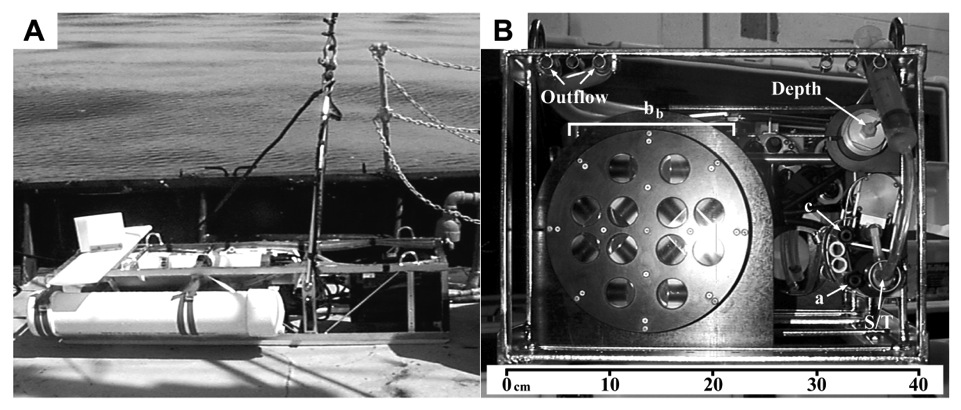 Scales of Variability In The Connecticut River Plume
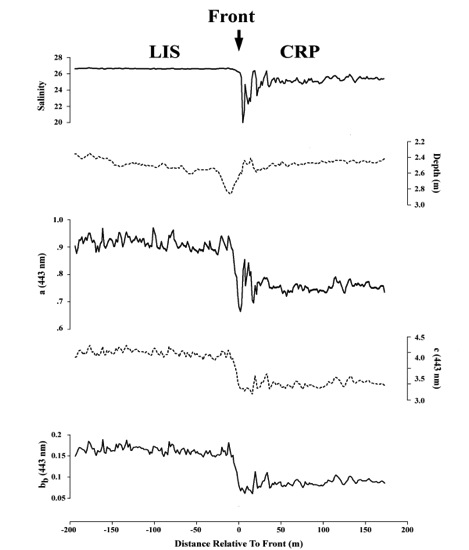 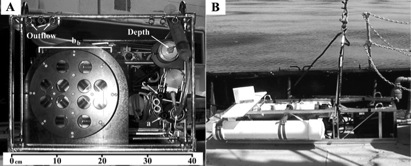 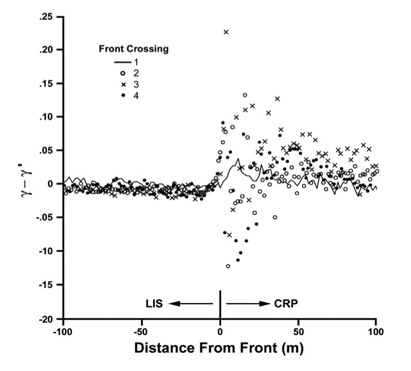 Ackleson, S. G., and J. O'Donnell. 2011. J. Geophys. Res., doi:10.1029/2011JC007053.
O'Donnell, J., S. G. Ackleson, and E. R. Levine. 2008. J. Geophys. Res., doi:10.1029/2007JC004440. 
Ackleson, S. G. 2006. J. Geophys. Res., doi:10.1029/2005JC003214.
Pre-Deployment Preparations
Are all of the sensors recently calibrated and operating properly?
Are the sensors position to avoid interference?
For flow-through sensors, is the plumbing configured to eliminate bubbles and minimize disruption of fragile particles?
Are science team roles and responsibilities well defined?
Is the sensor suite configured to sample the expected scales of variability?
Do you have a strategy to mitigate biofouling?
Over 4000 marine organisms have been identified associated with fouling problems!
Yebra, D.M., Kiil, S., Dam-Johansen, K., Review – Antifouling technology – past, present and future steps towards efficient and environmentally friendly antifouling coatings, Progress in organic Coatings, 50 , 75-104, 2004.
Timeline
Seconds
Hours
Weeks
Days
Invertebrate & Macro-algae
Attachment
Microalgae, detritus, and Sediment Deposition
Organic/Inorganic Macromolecule Adsorption
Microbial Cell Transport to Surface
The rate and type of fouling depends on the local physical and biogeochemical environment.  Thus, optimum mitigation approaches require local knowledge.
Delauney, L. et al. 2013.  Biofouling protection for marine underwater observatory sensors.  Oceans 2009 – Europe,
BIOFOULING MITIGATION
Scrapers
Coatings
Copper Tape
Copper Components
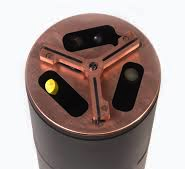 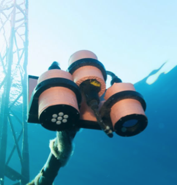 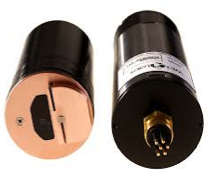 BIOFOULING EXAMPLES (BOUSSOLE)
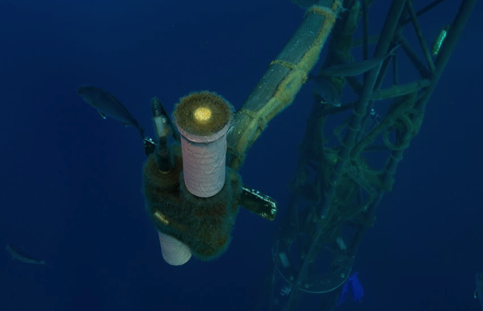 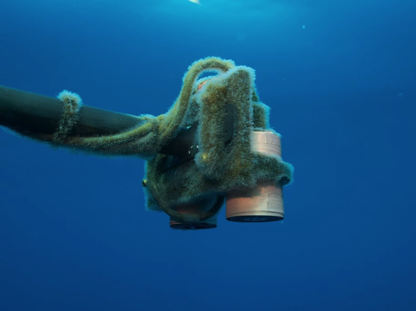 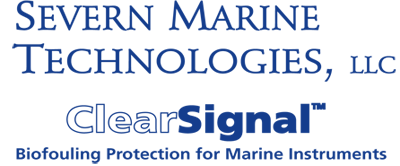 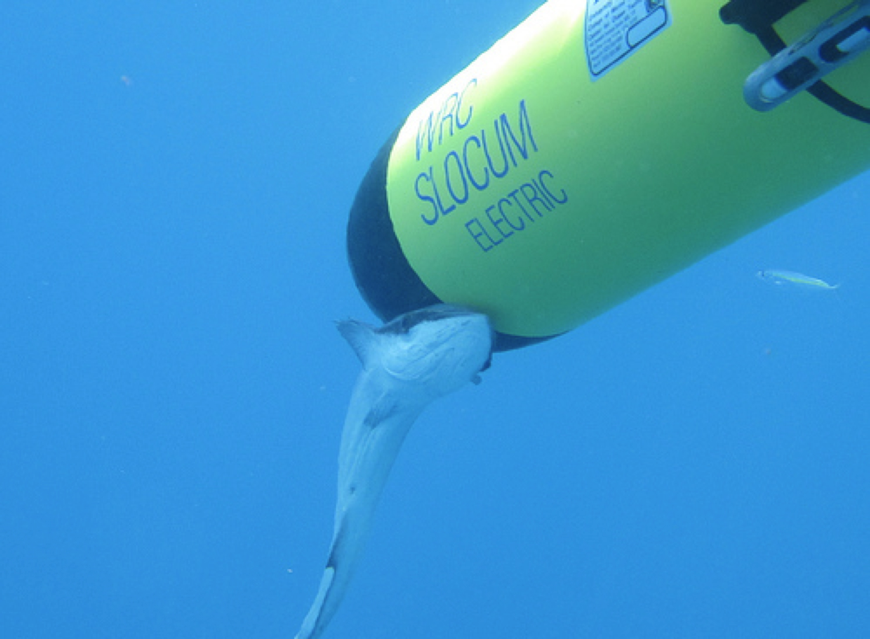 Common QA Checks
Stuck Value: Is the sensor operating and producing data?
Range: Does the data fall within expected minima and maxima?
Spike: Is a value realistic compared with surrounding data?
Spike Detection
Noise or meaningful observation?
Pass = not spike
–
[ Pi – P ] < Ns
Fail = spike
[Speaker Notes: This is the approach used by QARTOD; N is left up to the individual researcher/operator.  Spikes are replaced by the running average of data on either side of the spike.]
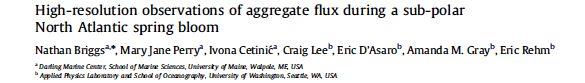 Deep Sea Research I, 58 (2011)
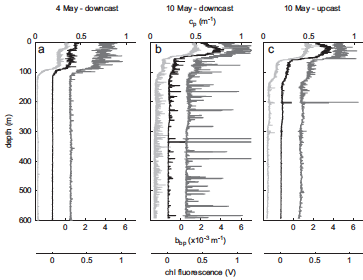 Common QA Checks
Stuck Value: Is the sensor operating and producing data?
Range: Does the data fall within expected minima and maxima?
Spike: Is a value realistic compared with surrounding data?
Gradient: Are values systematically changing with time in a way that cannot be explained by expected environmental variability?
Temporal Gradients
Instrument Drift (frequent absolute & vicarious calibration)
Biofouling (frequent cleaning, multi-parameter comparison)
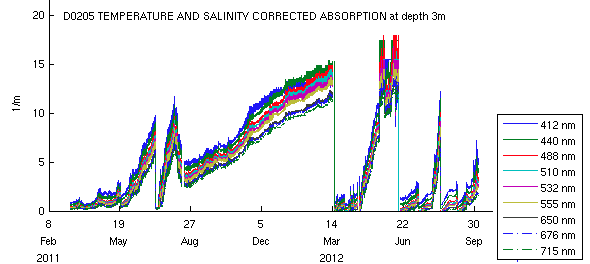 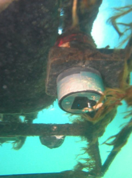 Roesler, C., Bowdoine College, ME
Common QA Checks
Stuck Value: Is the sensor operating and producing data?
Range: Does the data fall within expected minima and maxima?
Spike: Is a value realistic compared with surrounding data?
Gradient: Are values systematically changing with time in a way that cannot be explained by expected environmental variability?
Multi-Parameter Consistency: Are parameter magnitudes and variability reasonable compared with other coincident observations?
Multi-Parameter Consistency
Realistic magnitude relative to other parameters
e.g., a < c
Covariance between similar or related parameters
e.g., b (c-a) vs. bb
Expected progression of magnitude
e.g., dbb / dl ≤ 0
Tests of Closure
Observations Vs. Model
Benthic Nepheloid Layer
Connecticut River Plume
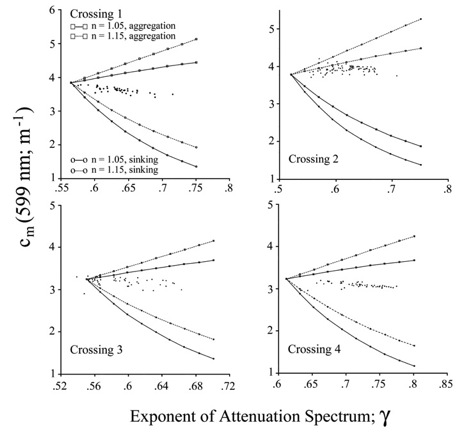 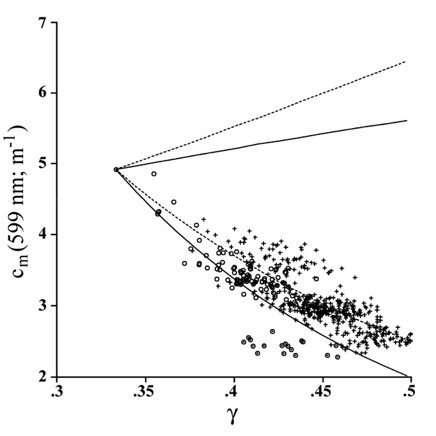 o, o,
: Nepheloid Layer
: Overlying water column
: n = 1.05
: n = 1.15
+
Aggregation
Dominated
cp (599 nm; m-1)
cp (599 nm; m-1)
Sinking
Dominated
g
Ackleson, S. G. 2006. J. Geophys. Res., doi:10.1029/2005JC003214.
Automated QA/QC
Yes/No
Valid
Signal
Flag
Sensor
Raw Data
Sensor
Calibration
Yes/No
Range
Test
Flag
Yes/No
Spike
Test
Flag
Yes/No
Gradient
Test
Flag
Archive
(Seadas)
Data Quality Flags
Argo Program  British Oceanographic Data Centre  European Sea Level Service  Global Temperature and Salinity Profile Program  Ocean Data View Software  PANGAEA  Quality Assurance of Real-Time Oceanographic Data (QARTOD)  SeaDataNet  Swedish Meteorological and Hydrological Institute (SMHI)  WOCE CTD/Bottle Samples  World Ocean Database
http://library.oceanteacher.org
Data Record n : T, S, Z, ..., flag
0 - No QC was performed
1 - Good data
2 - Probably good data
3 - Probably bad data that are potentially correctable
4 - Bad data
5 - Value changed
8 - Interpolated value
9 - Missing value
e.g., Argo
www.ioos.noaa.gov/qartod/
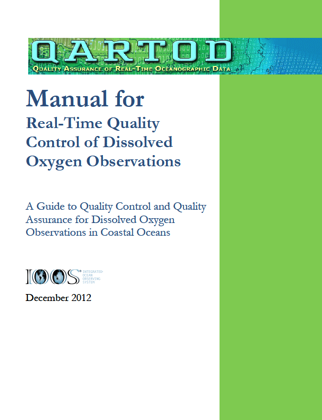 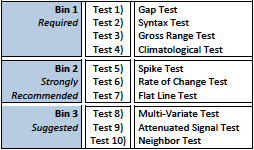 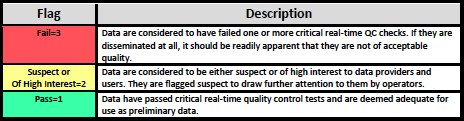 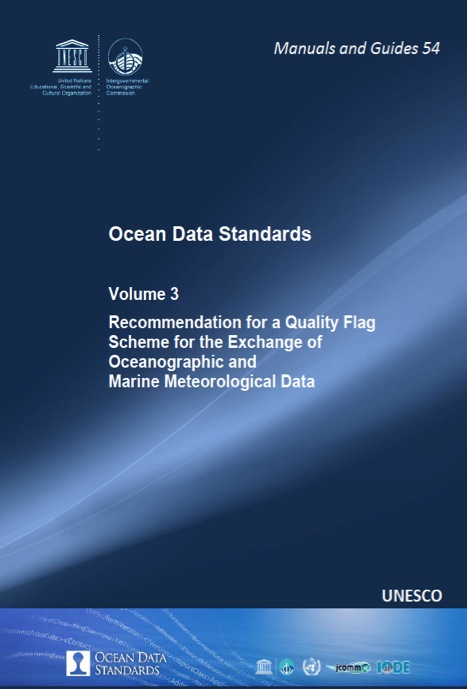 Joint workshop: April, 2013
- International Oceanographic Data and Information Exchange (IODE)
- Joint WMO-IOC Technical Commission for Oceanography and Marine Meteorology (JCOMM).
Suggested a 2-level quality flagging scheme.
Primary Level:
1. Good
2. Not evaluated, not available, or Unknown
3. Questionable or suspect
4. Bad
5. Missing data
Secondary Level:
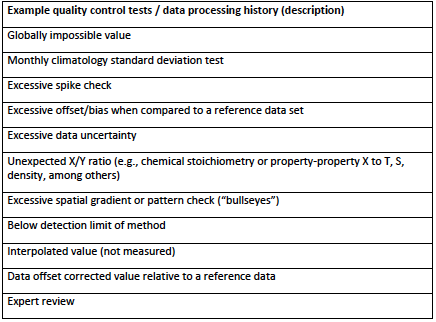 Compliments Primary Level by reporting the results of specific QA tests performed.
Can be sensor, project, or platform specific.
[Speaker Notes: This is the template use by QARTOD.]
Example: Sediment Transport Study
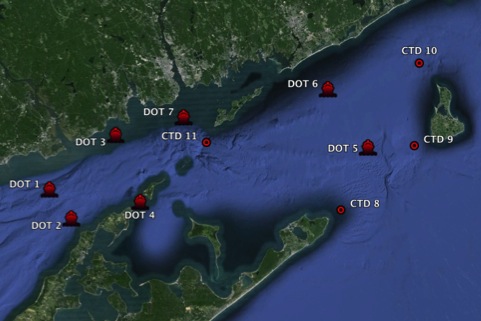 Objective: Establish a better understanding of sediment transport in Eastern Long Island Sound and Block Island Sound in support of dredge spoil site decisions.
Ship Surveys:
a(l, z)
c(l, z)
bb(l, z)
PSD (z)
CHLFL (z)
CDOMFL (z)
CTD (z)
SPM (z; bottle samples)
POC (z, bottle samples)
Bottom Sensors:
bb(l, t, bottom)
c (660 nm, t, bottom)
ADCP (t, bottom)
CTD (t, bottom)
Derived Parameters:
SPM (c, bb)
g (cp spectral slope)
achl (absorption line height)
POC (bb/b)
Suspended Particulate Matter Calibration
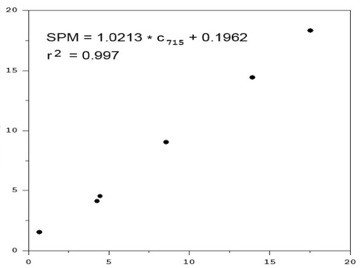 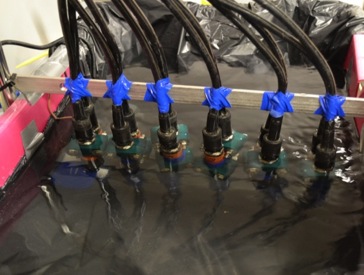 Calibration Chamber
c (715 nm; m-1)
SPM (mg m-3)
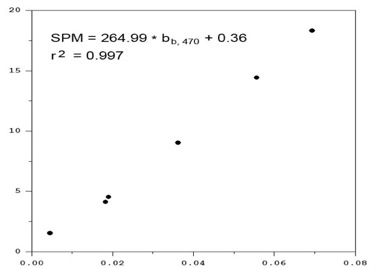 Parameter	A	B	r2
SPM = <Parameter>  A + B
*
c412
c440
c488
c510
c532
c650
c676
c715
bb,470
bb,532*
bb,660**
0.996
0.996
0.996
0.997
0.997
0..997
0.997
0.997
0.997
0.997
0.993
0.971
0.7275
0.7527
0.7991
0.8193
0.8421
0.8639
0.9582
0.9836
1.0213
264.99
189.32
112.22
0.4074
0.2220
0.0732
0.0056
0.0377
0.0609
0.1500
0.1649
0.1962
0.36
0.04
0.24
bb (470 nm; m-1)
Saturated for SPM > 18.3 mg m-3
Saturated for SMP > 14.4 mg m-3
*
**
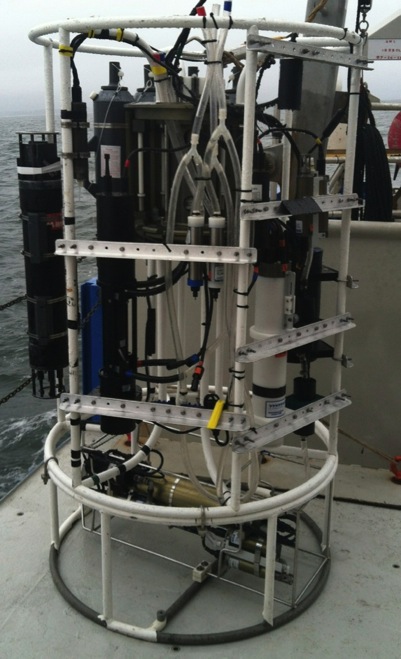 Niskin
Water
Samplers
Eco
Triplet
CTD
Sensors
Interrogation
Layer
(Dz = 0.25 m)
LIST 100
ac-9
Intake
Rosette
CTD
Do the data make physical sense?
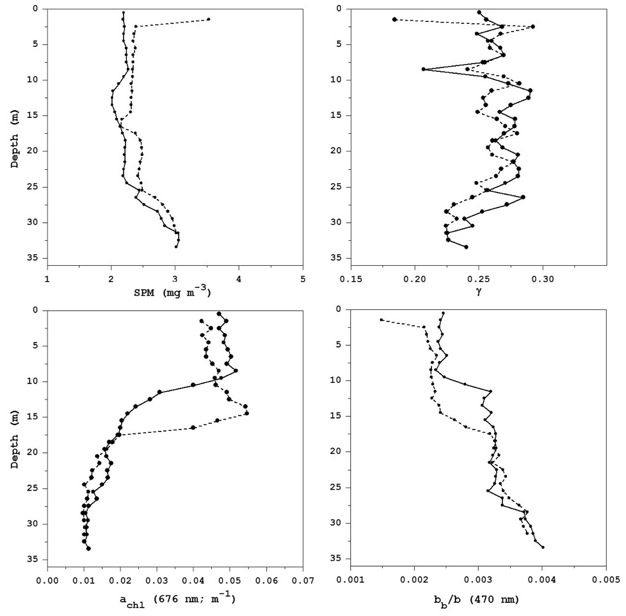 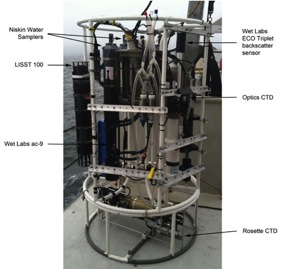 Low         SPM         High
Large        PSD        Small
0.35
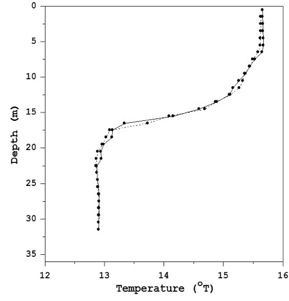 High         POC         Low
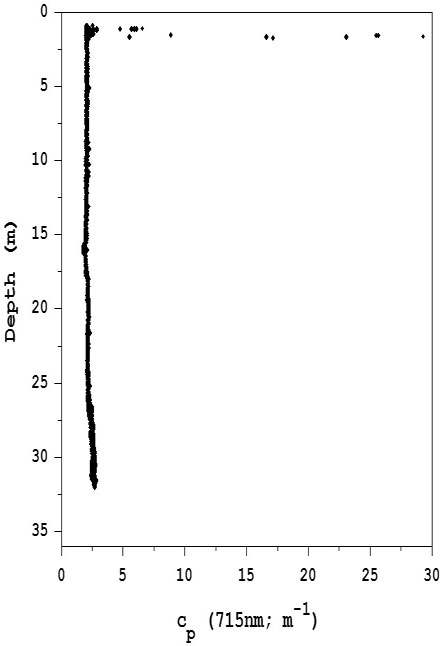 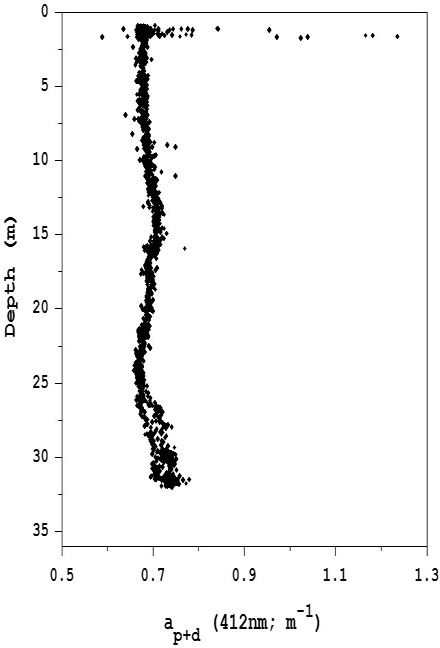 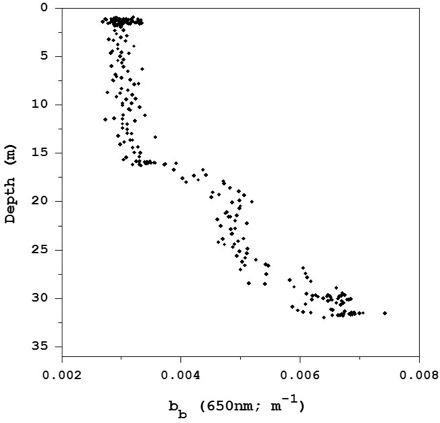 Consistent with
bubble contamination
Measured Vs. Derived SPM
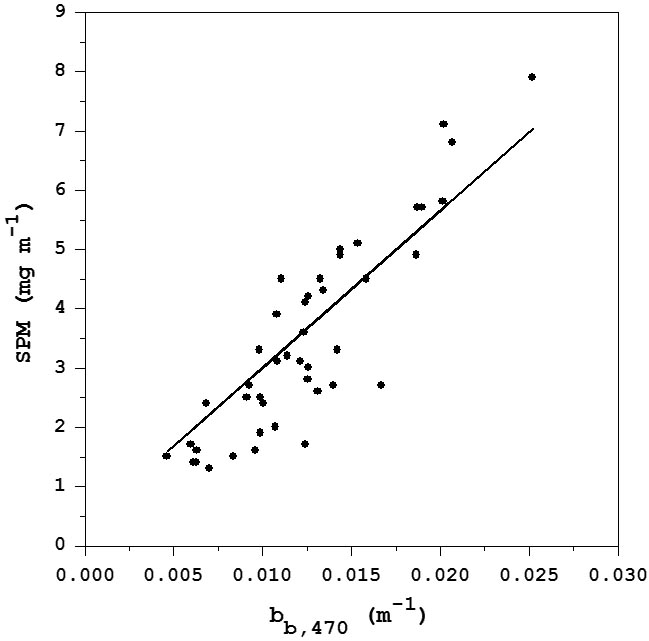 MAE = 0.67 mg m-3
Laboratory Calibration:
SPM = 264.99 bb,470 + 0.36
Quality Flags
For each record:
ac-9: time, depth, a412, a440,          , QF1, QF2, QF3, QF4
QF1: Negative Value (0=pass; 1=fail)
QF2: Range
QF3: a < c
QF4: Spike
bb-3: time, depth, bb470, bb532,          , QF5, QF6, QF7, QF8
QF5: Negative Value
QF6: Range
QF7: bb470 > bb532 > bb650
QF8: Spike









For each data set:
S QF / NQF
S QF / NQF
S QF / NQF
1 = pass if                      < 0.1
2 = suspect if 0.1 <                    < 0.4
3 = fail if                   > 0.4
Q (Overall Quality) =
Data Set Structure
"DOT – 1"	: Station ID
12/06/2013	: Date
13:00	: Local Time
-43.5824	: Latitude
72.0548	: Longitude
43	: Water Depth
1	: Data Quality
'time (s)', 'depth (m)', 'a412', 'a440', .  . . , 'QFn'	: Data Headers
0.5, 1.2, 0.5032, 0.4938, . . . , 0	: Data Record 1


205.3, 40.2, 0.3103, 0.3087, . . . , 0	: Data Record n



All data distributed as either *.csv or NetCDF formatted files
Summary
Standardized data quality assurance and control procedures are necessary because your data has importance beyond the specific project for which it was collected.
QA/QC is an end-to-end process, starting with understanding the study environment and how instrument operate in it and ending with clear documentation of the data and the processing procedures applied.
- Instrument preparation
- Sensor deployment with knowledge of scales of variability
- Systematic application of data quality checks, ranging from instrument diagnostics to multi-parameter comparisons and tests of closure
- Annotation with quality flags
- Distribution with appropriate metadata
Future marine management strategies will require science-based, ecosystem approaches requiring accurate, climate quality observations.
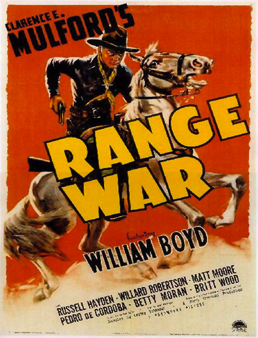 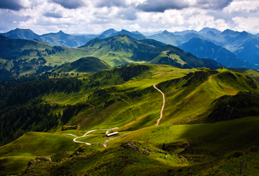 1875
to
1890
Ecosystem
Based
Management
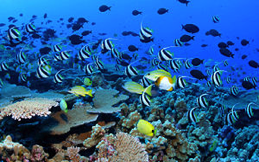 Now
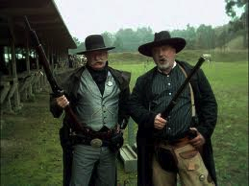 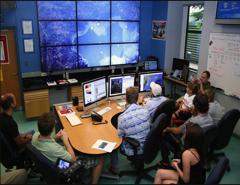 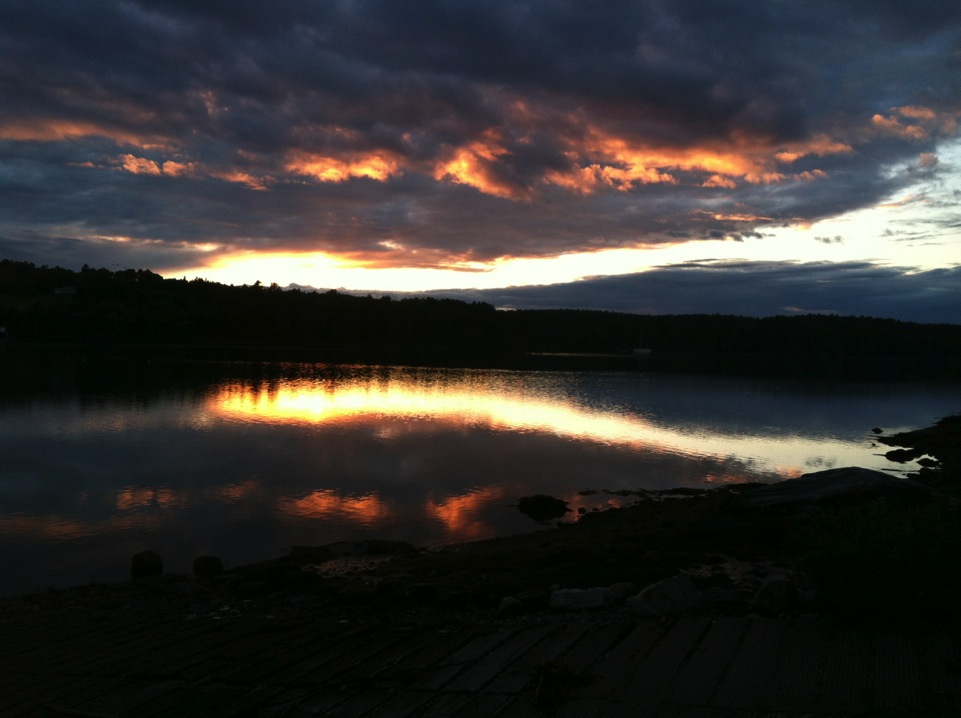